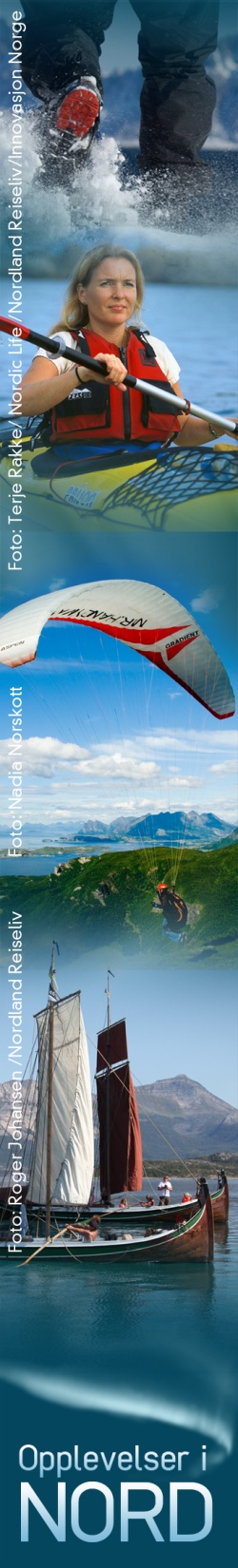 Sluttkonferanse Opplevelser i nord
KAN NORSK REISELIV BLI EN NÆRING I VERDENSKLASSE?

Utvikling av en kunnskapsbasert framtidsnæring
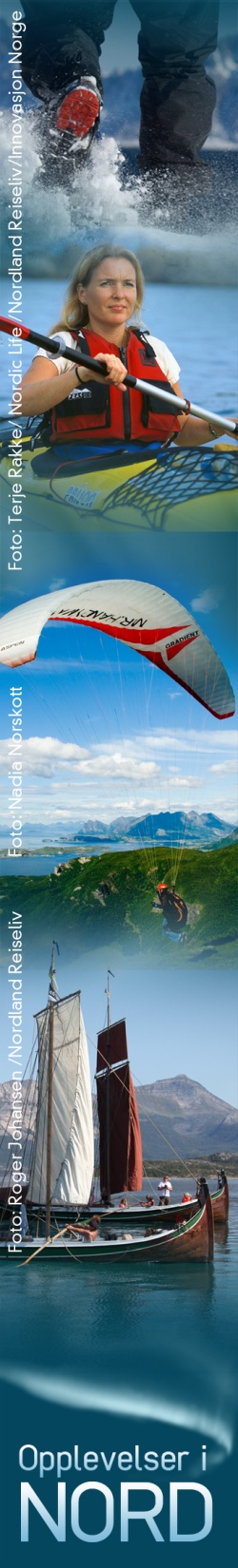 Sluttkonferanse Opplevelser i nord
Velkommen, Einar Lier Madsen,  Opplevelser i nord
Seksjon 1: NY FORSKNINGSBASERT KUNNSKAP FOR FRAMTIDSRETTET VERDISKAPING
Stortingsmelding om norsk reiselivspolitikk, Dilek Ayhan, Statssekretær Nærings- og fiskeridepartementet

Forskning og innovasjon gjør forskjell, Elise Husum, Forskningsrådet

Innovasjon og entreprenørskap i opplevelsesbasert reiseliv
Innovasjon i opplevelsesbasert reiseliv, Dorthe Eide 
Hvalsafari: Betydningen av kunnskap og verdier ved innovasjon, Hin Horarau Heemstra
Entreprenørskap i opplevelsesnæringene, Elisabet Ljunggren
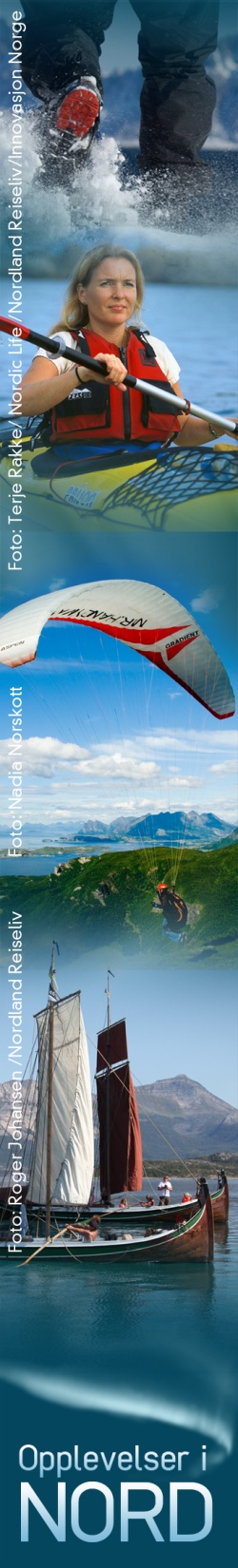 Sluttkonferanse Opplevelser i nord
Opplevelsesverdi – årsaker og konsekvenser
Samskaping av verdifulle opplevelser, Nina Katrine Prebensen

Psykologi er med på reisen: Verdien av utforskende tanker, følelser og lyst, Tove Dahl, professor, UiT Norges arktiske universitet

Besøksattraksjoner som opplevelsesprodukter, Øystein Jensen, professor, Nord universitet/UiS.
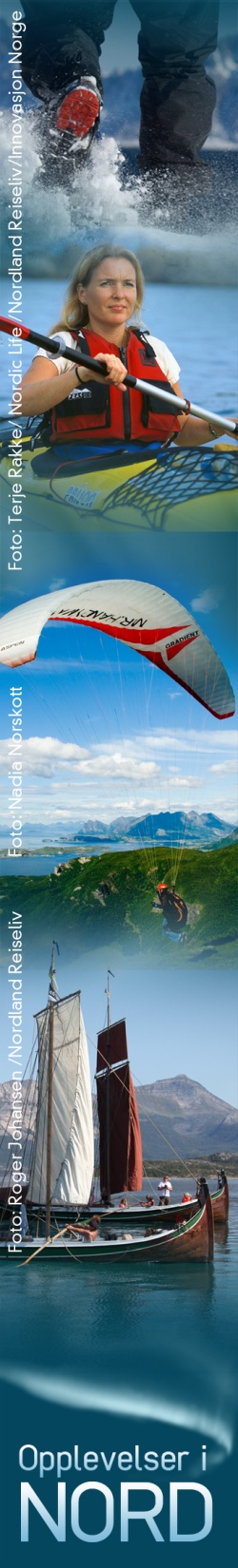 Sluttkonferanse Opplevelser i nord
Lunsj!
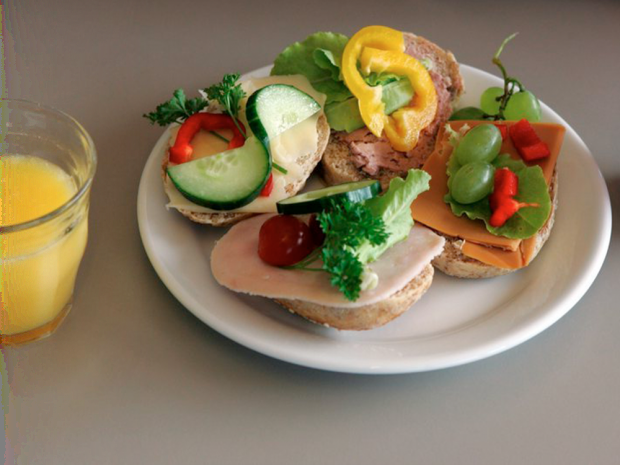 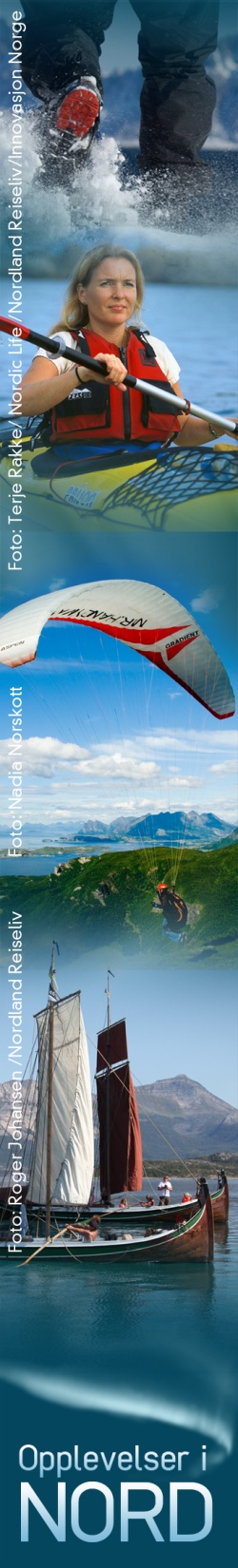 Sluttkonferanse Opplevelser i nord
Seksjon II- FORSKNING

Samarbeid mellom næring og forskning er nødvendig, Geir Martin, XXL Lofoten

Opplevelsesfokus og mer kunnskap er nøkler, Trond Øverås, NordNorsk Reiseliv as

Slik kan forskningsbasert kunnskap brukes i næringsutvikling, Hanne Østerdal, Nordland Fylkeskommune
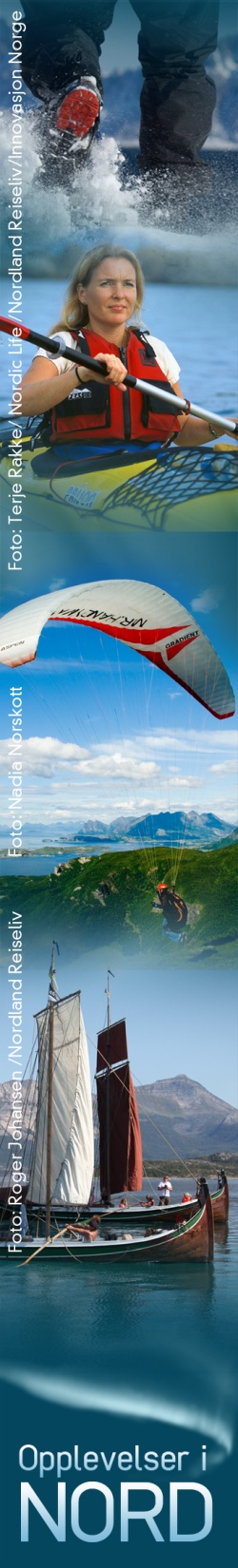 Sluttkonferanse Opplevelser i nord
Seksjon III – DEBATT: NORSK REISELIV – EN KUNNSKAPSBASERT FRAMTIDSNÆRING I ALLE LANDETS FYLKER

Debattleder: Christine Baglo, Dagsavisen
Geir Martin, daglig leder, XXLofoten 
Hanne Østerdal, nærings- og utviklingssjef, Nordland fylkeskommune
Åsmund Prytz, politisk rådgiver, Venstres gruppesekretariat, Stortinget 
Camilla Lee Maana, rådgiver, LO 
Sigrid Helland, fagsjef, Virke 
Nina. K. Prebensen, professor, UiT/ Opplevelser i nord